Time and Frequency Laboratory current status
INTN - Paraguay
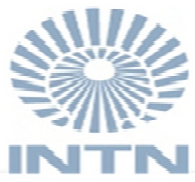 Ing. Raúl Aristides González Paredes
rgonzalez@intn.gov.py
Queretaro, 2012.
Organization Chart
TIME AND FREQUENCY LABORATORY  EQUIPMENT
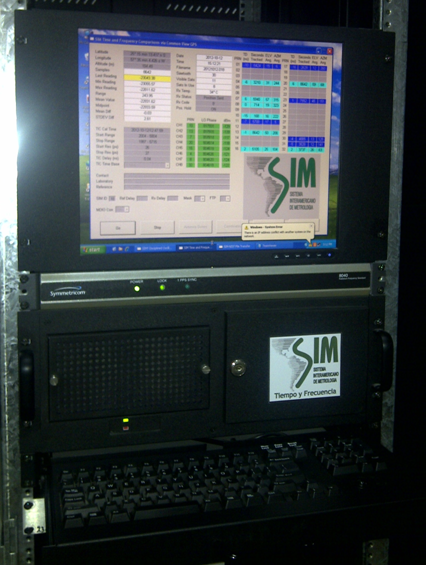 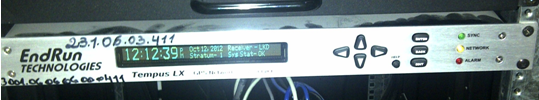 Development of T y F Laboratory
Basic Functions
Mantain and disseminate the legal time in  Paraguay
Support other metrology areas of INTN
Services
Calibrations for meassurement  instruments  of time. (Stop-watches)
Laboratory Staff
Raúl González. Electronic Engineer. Since September 2012

Ricardo Ramirez. Electromecanic Engeneer. Since Julio 2012

Cesar Agüero. Technical. Since 2008
Thank you!
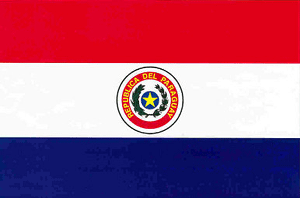 Gracias!
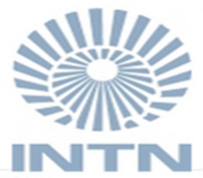 Aguijé!